Dobbel een verhaal
Je hebt nodig:
Een potlood of pen
Een schrijfschrift
Een dobbelsteen.

Je gooit de dobbelsteen en het aantal ogen bepaalt je verhaal.
Wat is het probleem?            Waar gebeurt het?
hoofdpersoon
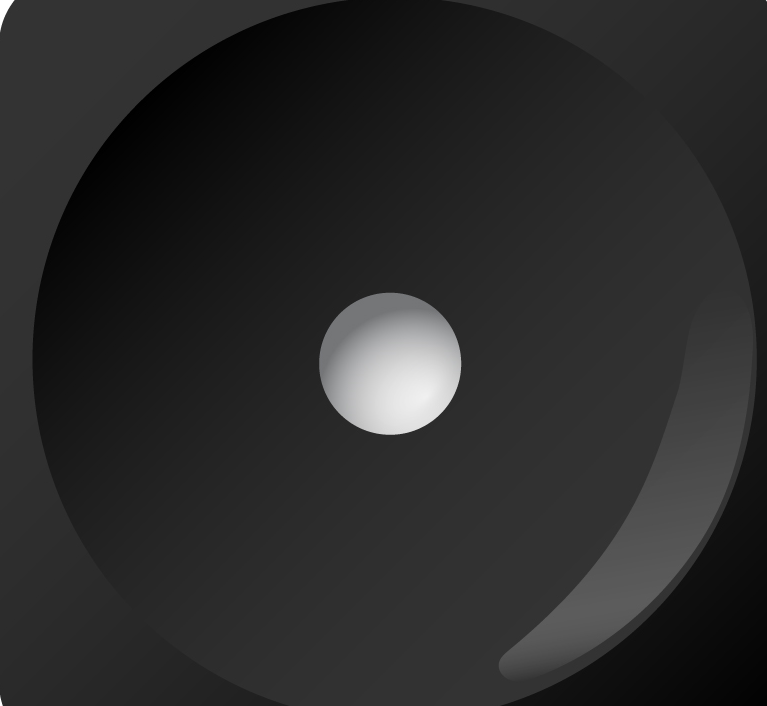 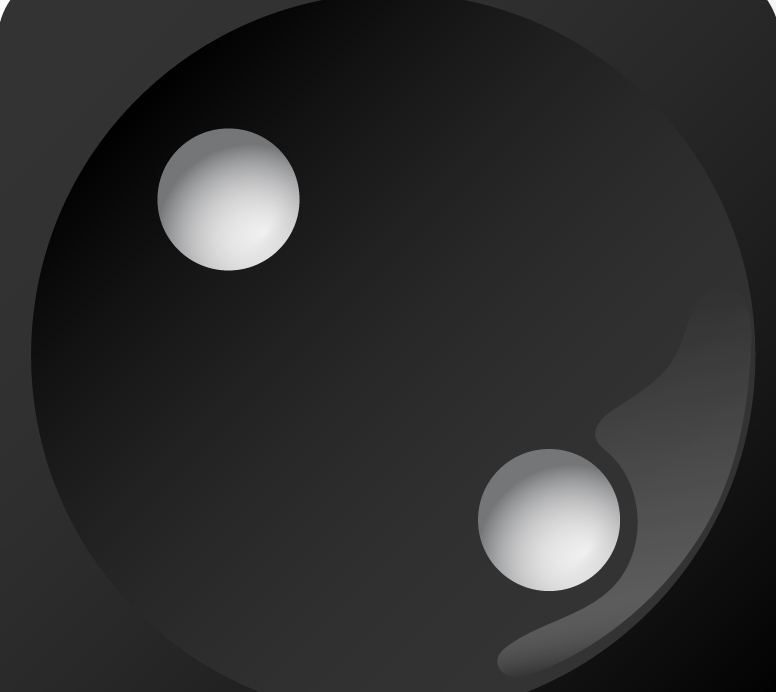 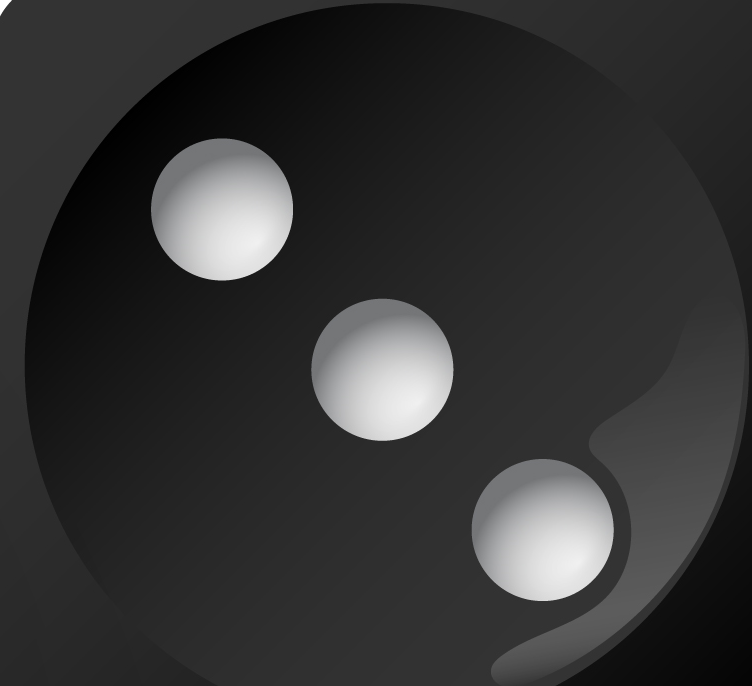 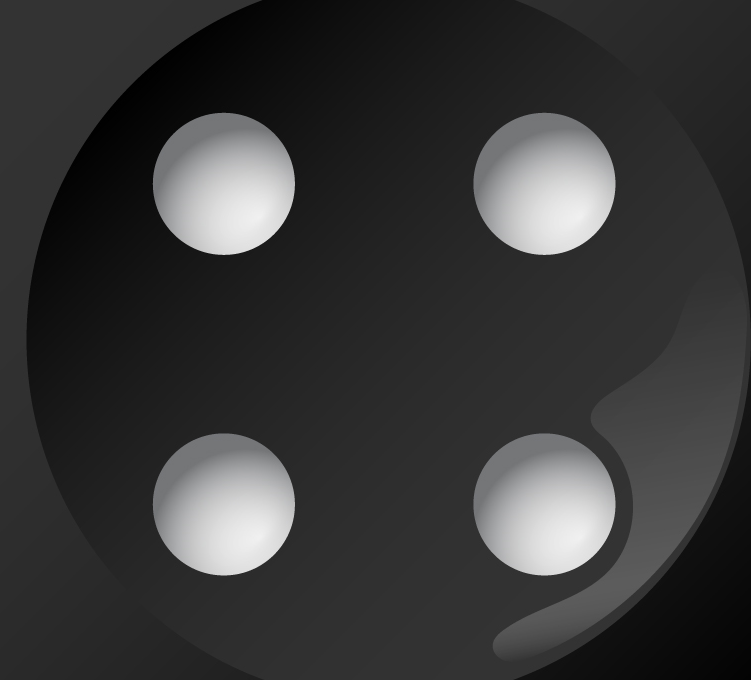 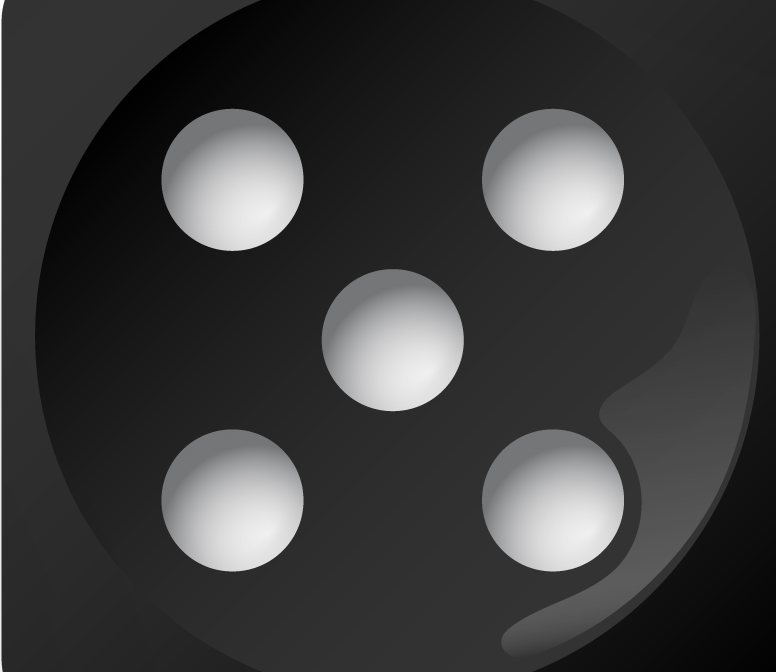 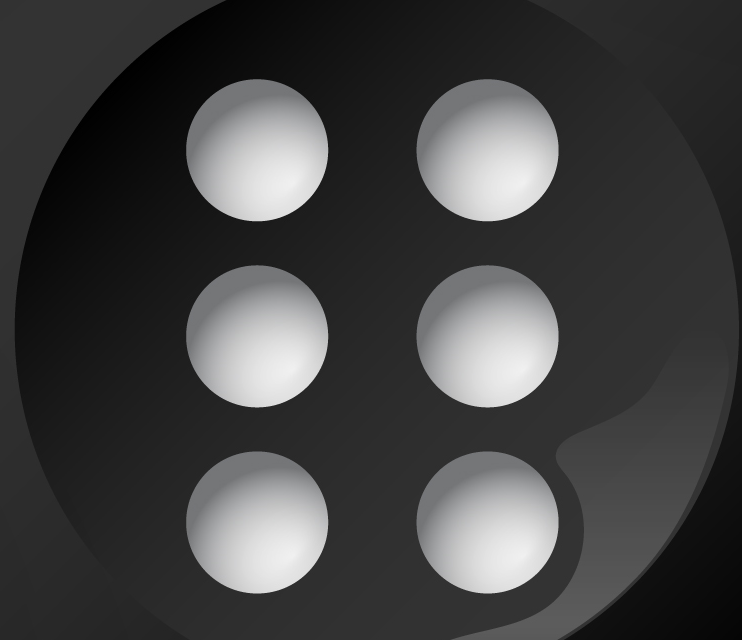 Dobbel een verhaal
Je hebt nodig:
Een potlood of pen
Een schrijfschrift
Een dobbelsteen.

Je gooit de dobbelsteen en het aantal ogen bepaalt je verhaal.
Wat is het probleem?            Waar gebeurt het?
hoofdpersoon
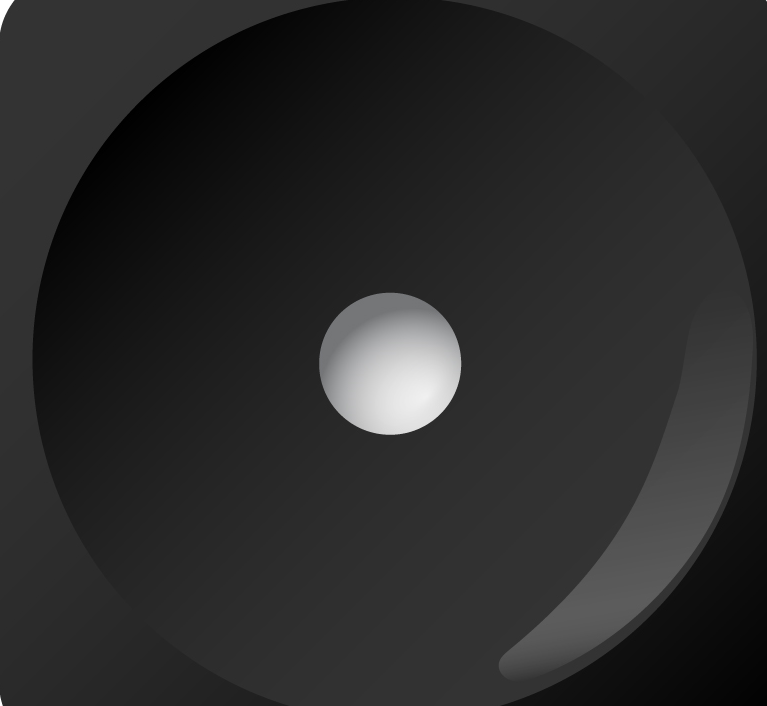 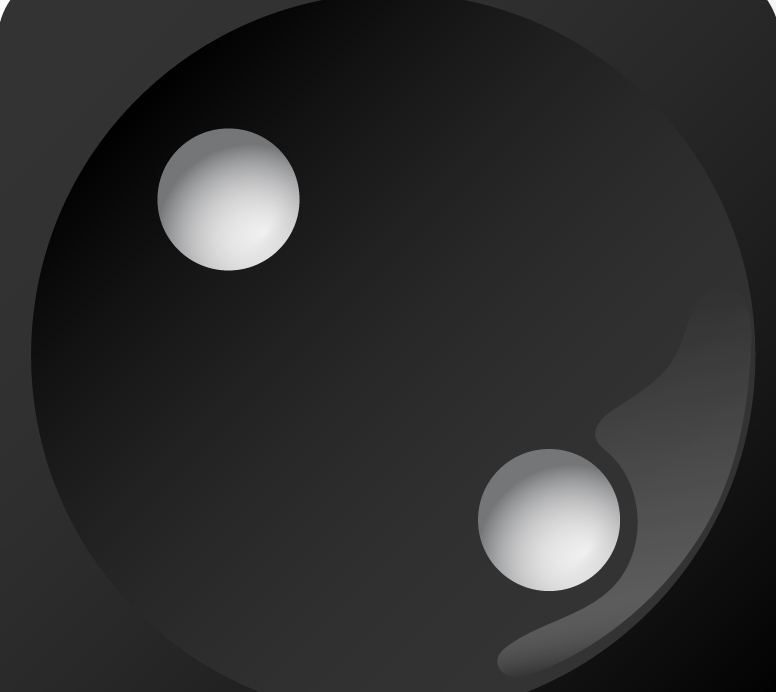 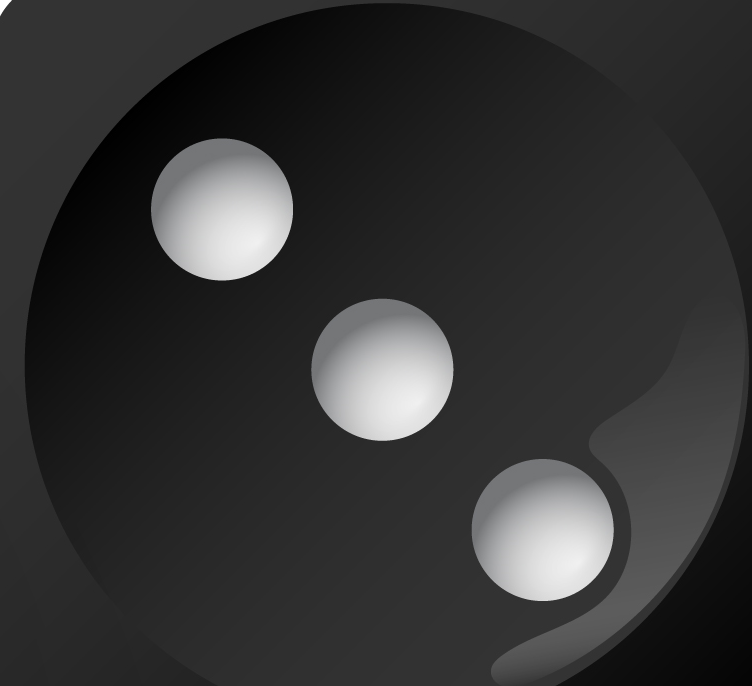 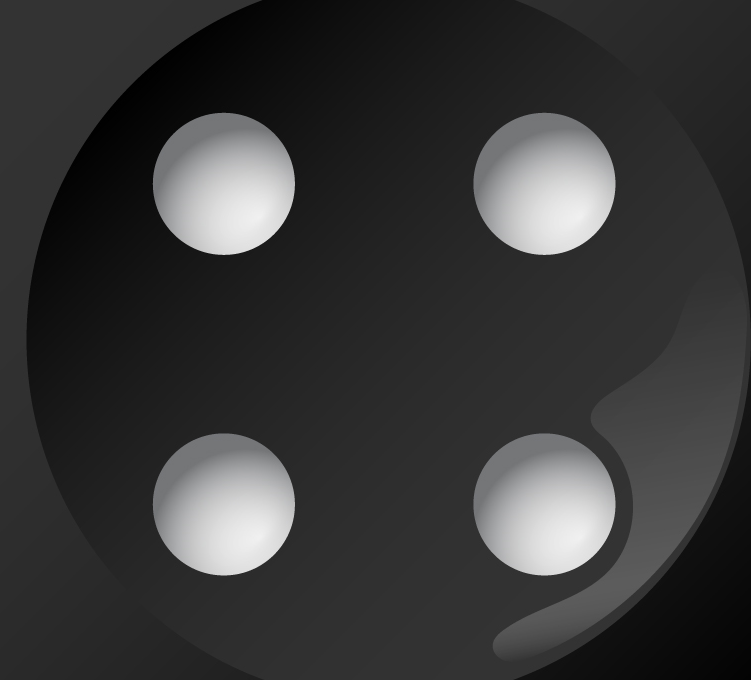 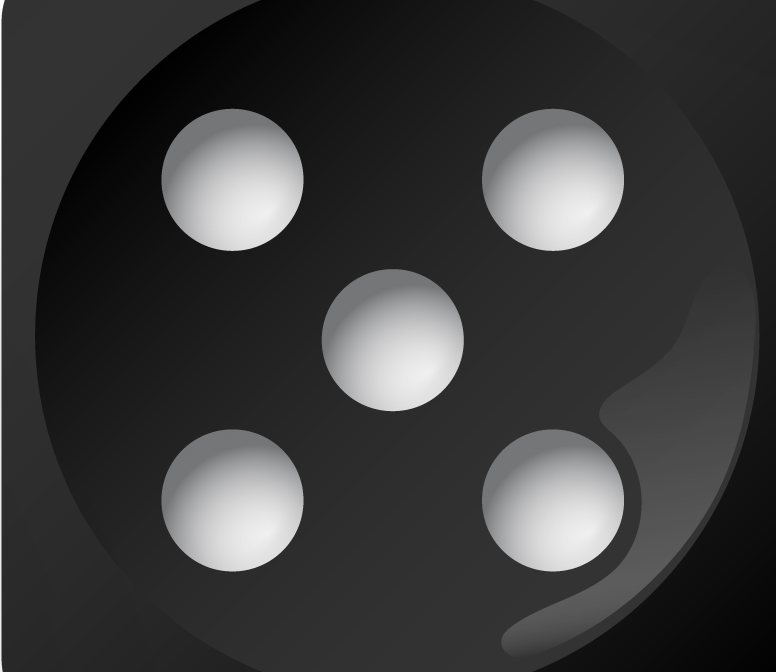 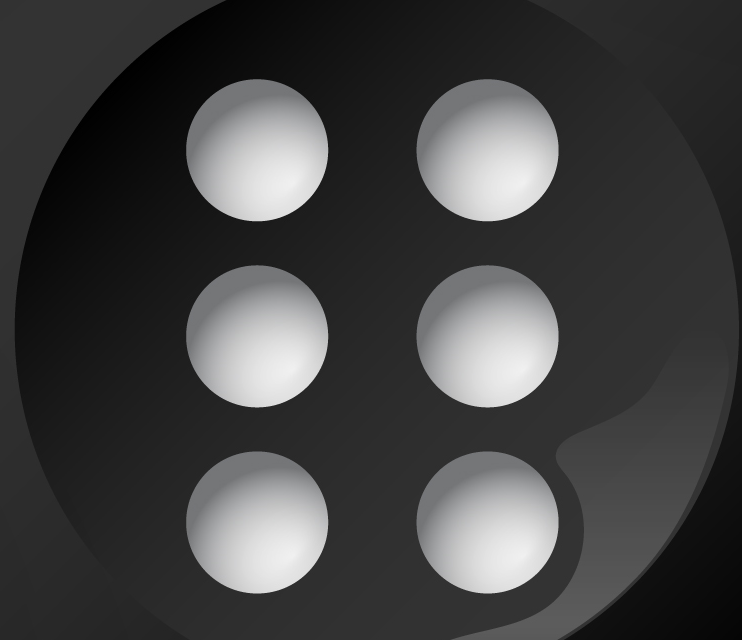